Region 3 Meeting | 10 AUG
Ottawa, Canada | 11–13 AUG
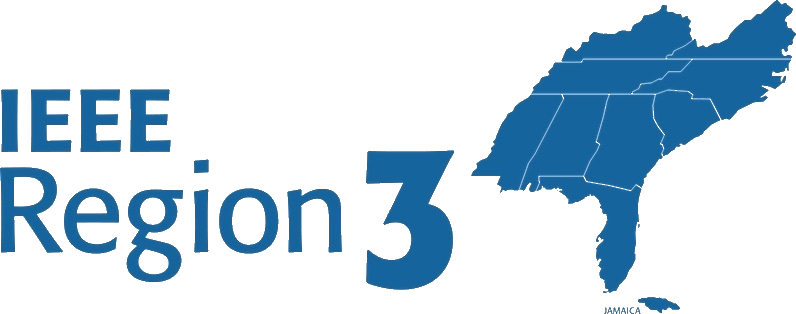 Paul Kuban
Region 3 Area 4 Chair
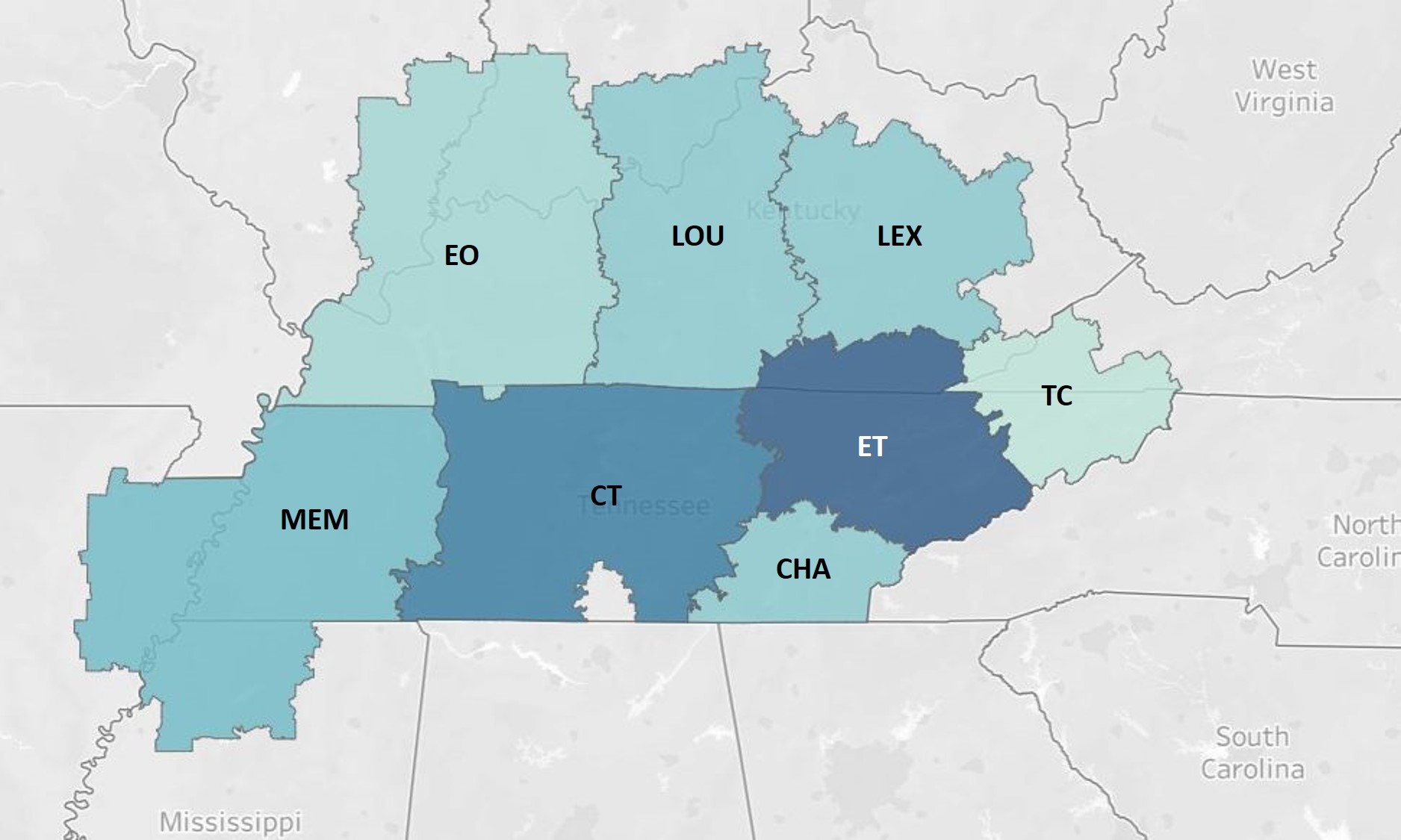 R3 Area 4 SectionLocations
2
SECTION                       		MEMBERSHIP/Mtgs. 2023
Central TN (Nashville)		802 /  8
Chattanooga, TN			285 /  11
East TN (Knoxville)			997 /  13
Evansville, IN & Owesboro, KY	161 /  5
Lexington, Ky				295 /   12
Louisville, Ky				317 /   9
Memphis, TN				339 /   9
Tri-Cities, TN, NC, VA     		82   /  inactive
Total A4 Membership			    3278
R3 Area 4 SectionMembers &Meetings
3
Area 4 Section Interaction
REGION 3 AREA 4 - SECTION MEETING OPPORTUNITIES
EVANSVILLE-OWENSBORO – Have attended most meetings since it’s my local section.  Also arranged for an expert POWER speaker from India to do a local meeting, which was also streamed.
LEXINGTON and LOUISVILLE – Attended their joint annual holiday gathering.  Met with new officers and members from both sections.
CENTRAL TN, EAST TN, & CHATTANOOGA – Attempted to schedule a MOVE tour, but it was cancelled due to needing the MOVE truck for a disaster.
CHATTANOOGA – Attempted to become a technical sponsor for a conference.  Found out that an AREA cannot be a sponsor (due to not having budget authority), and it required a SECTION sponsor.  Chattanooga declined due to having all new officers.  The event did find an IEEE sponsor eventually.
4
Questions or Comments?
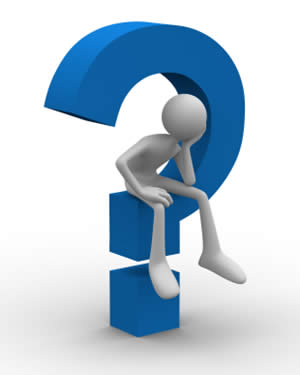 5